Vocab!
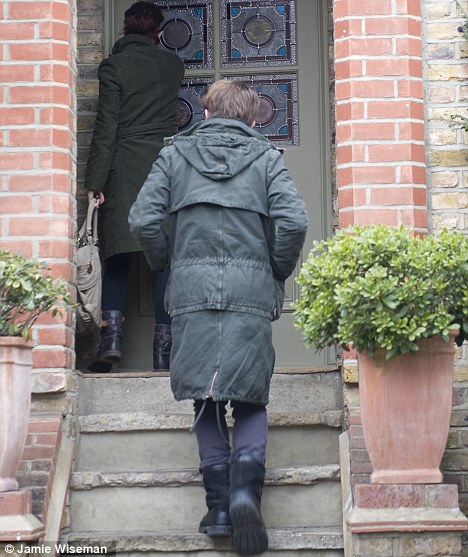 arrival
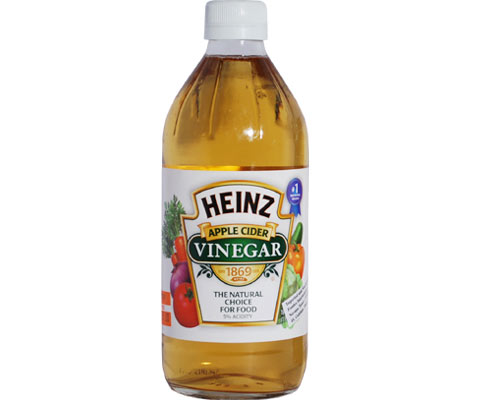 vinegar
mustard
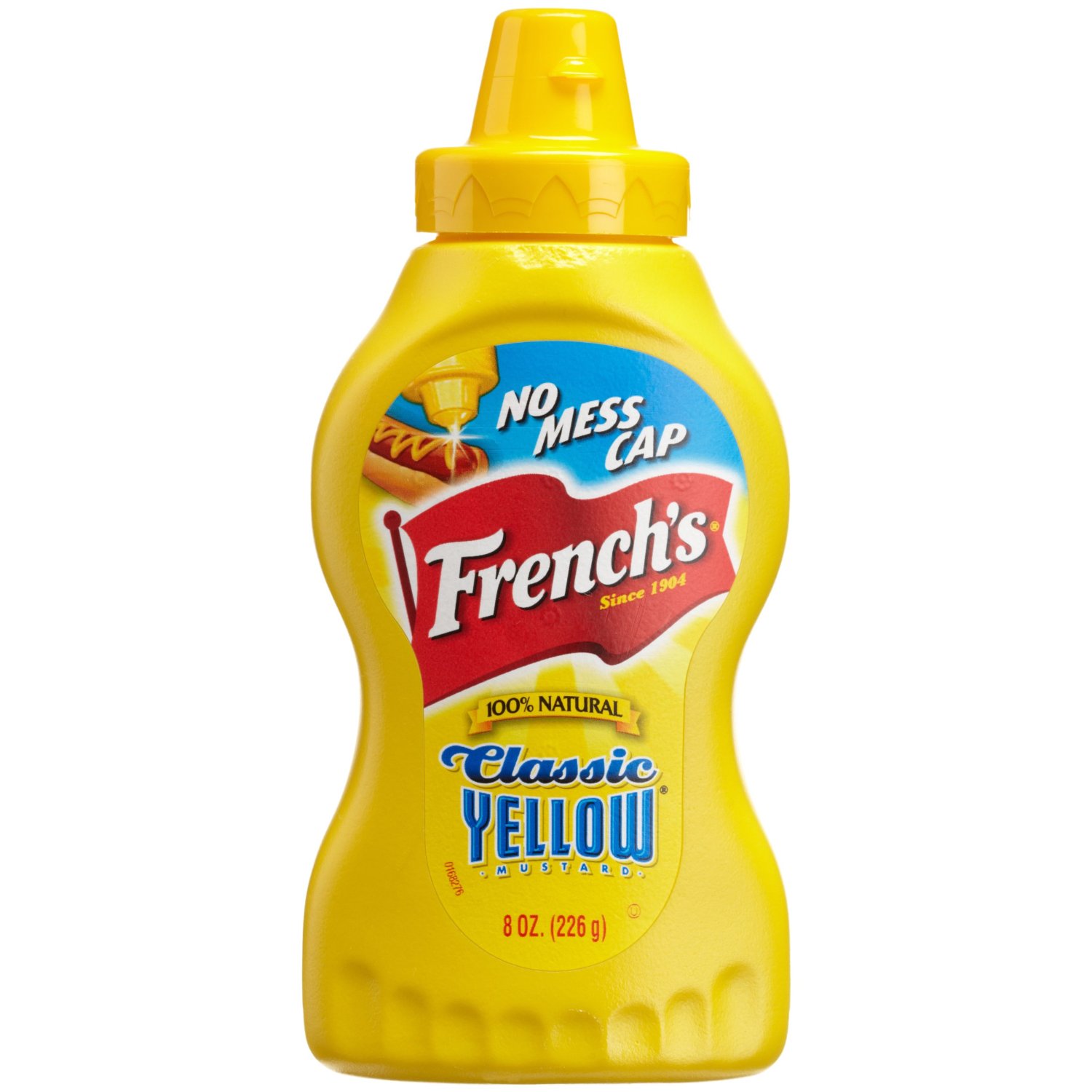 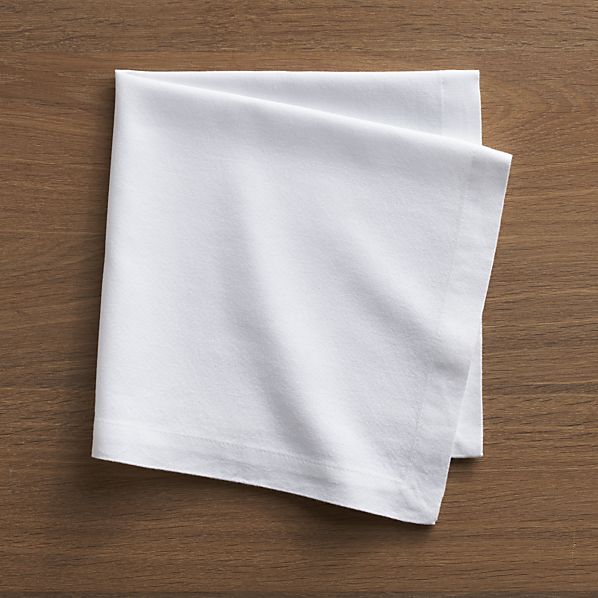 napkin
sideboard
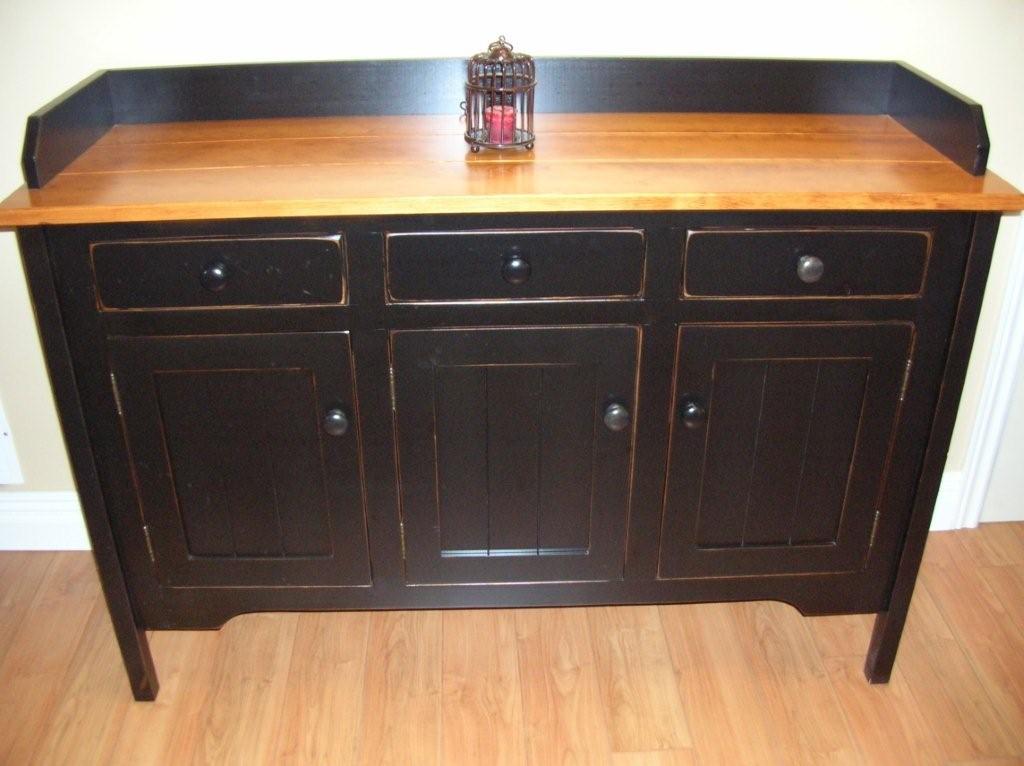 tablecloth
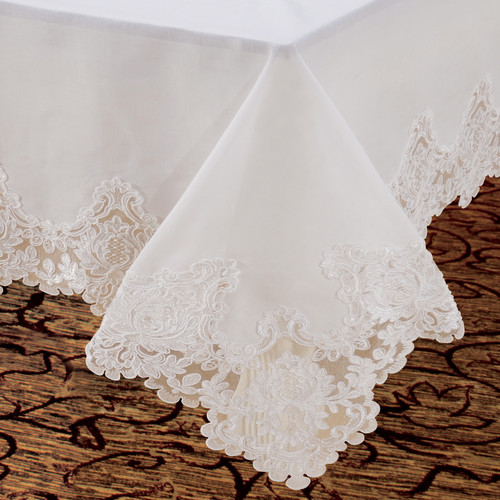 pepper
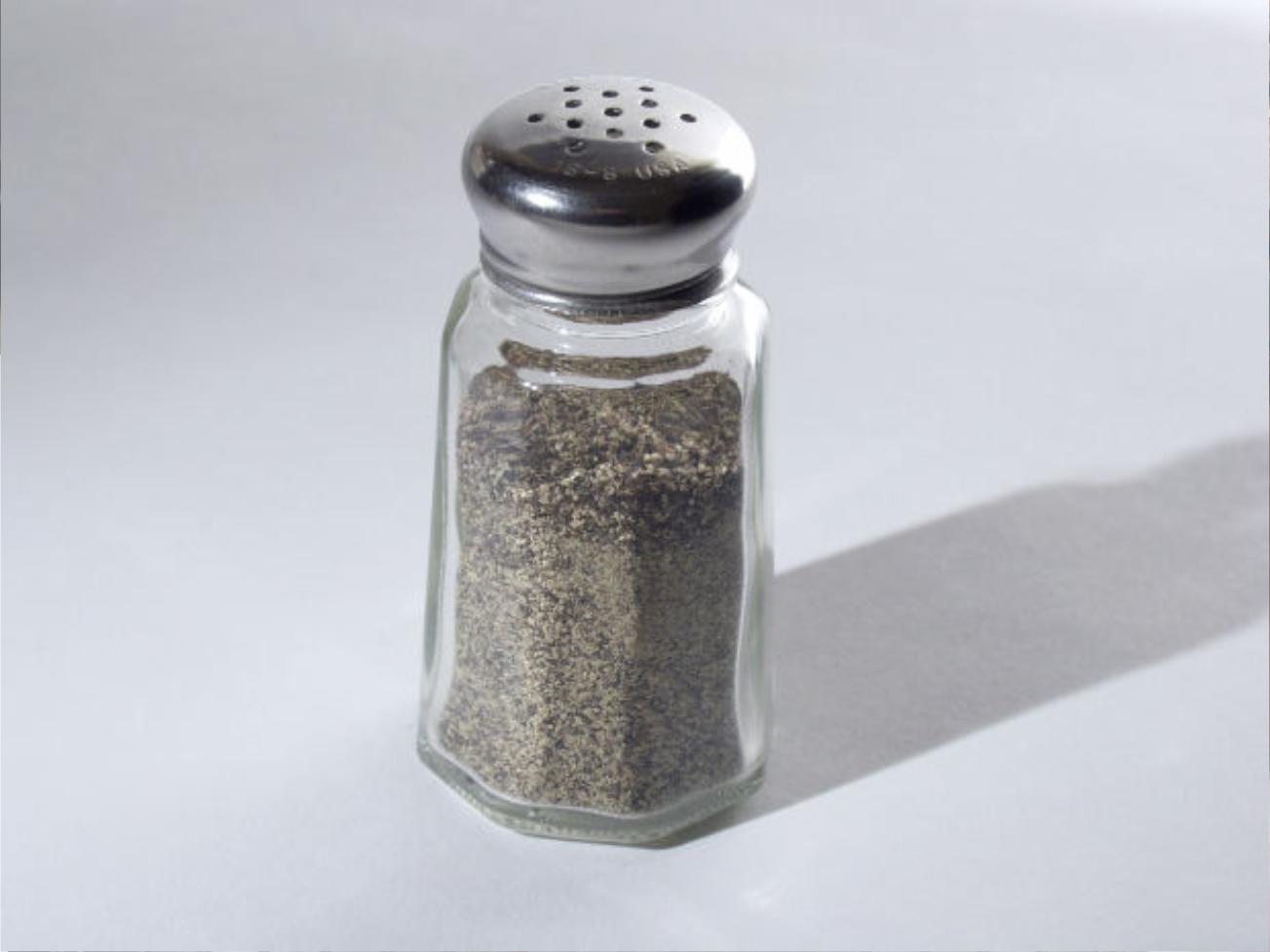 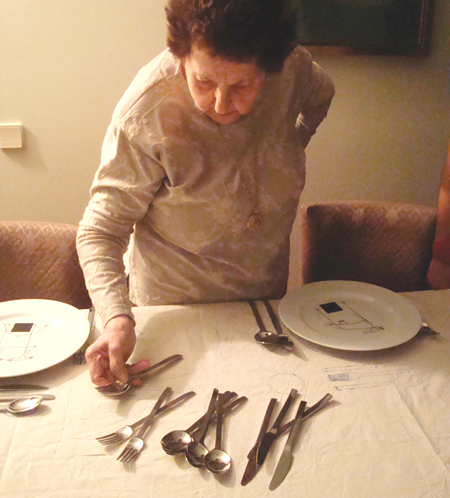 lay the table
left?
right?
or
mustard
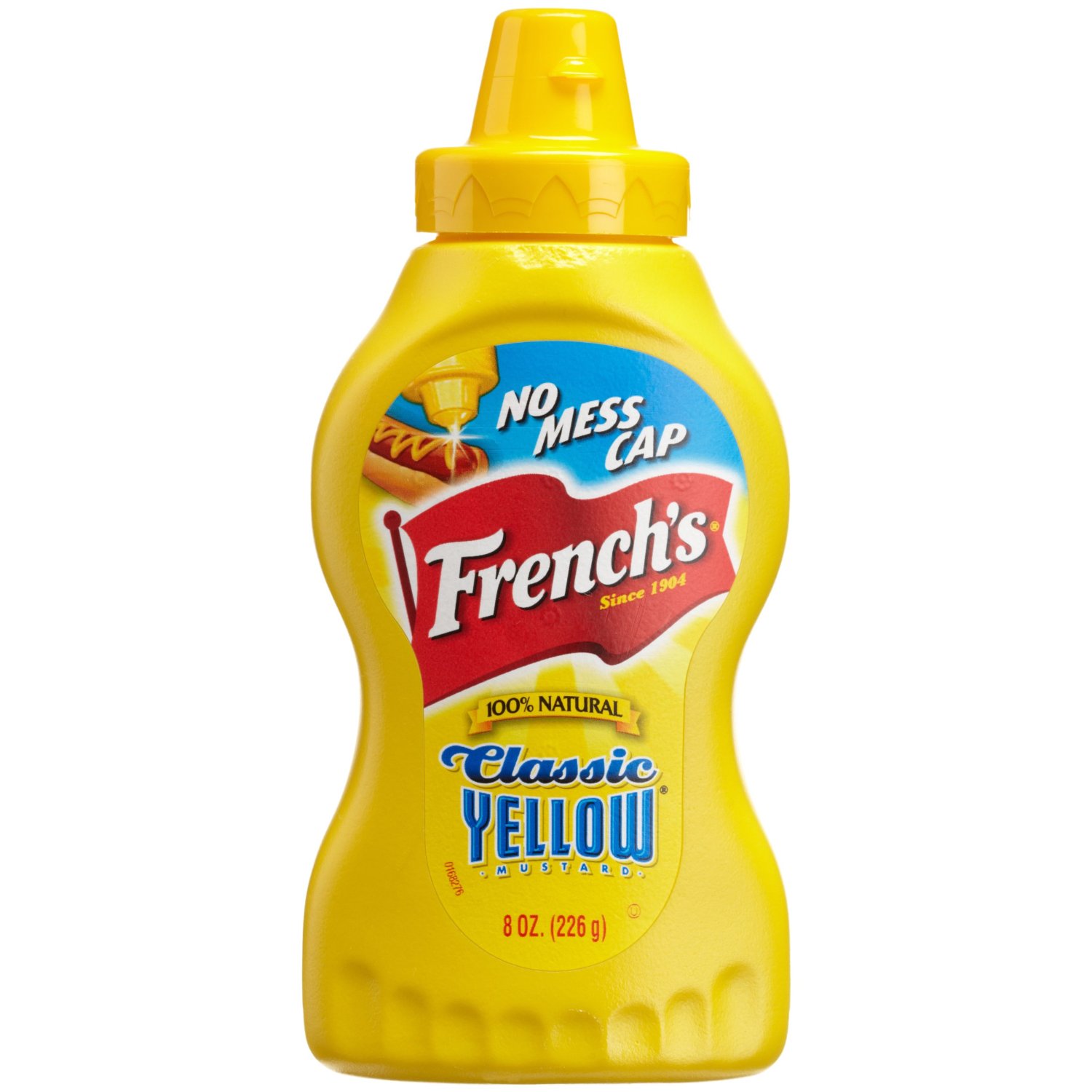 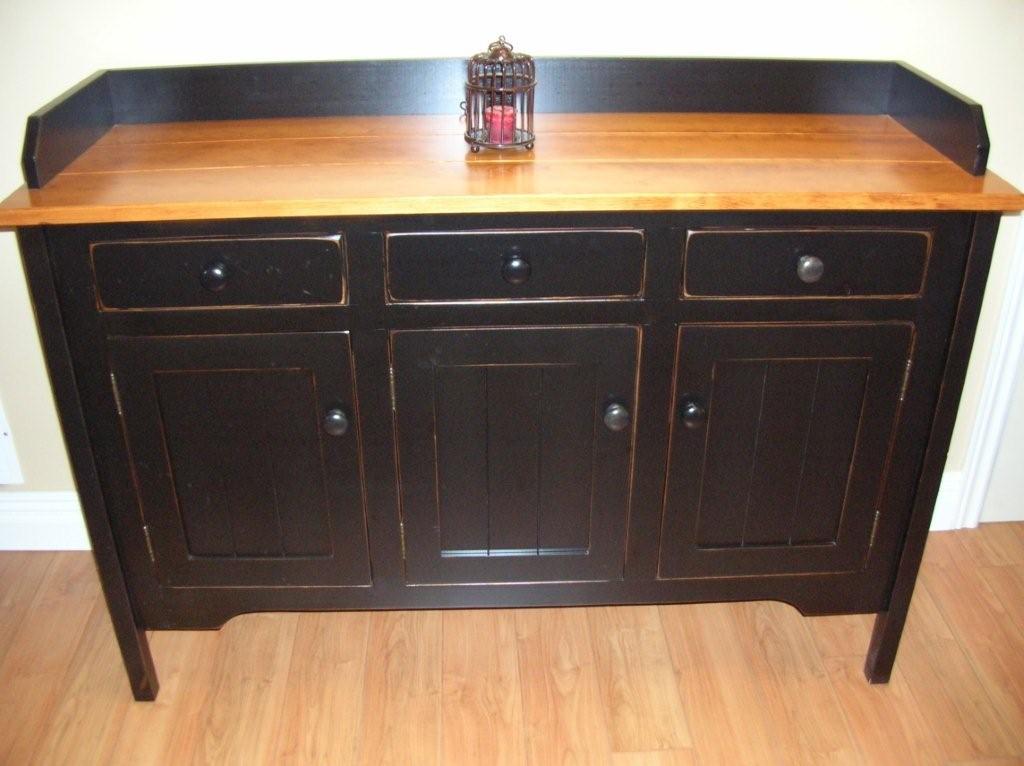 arrival
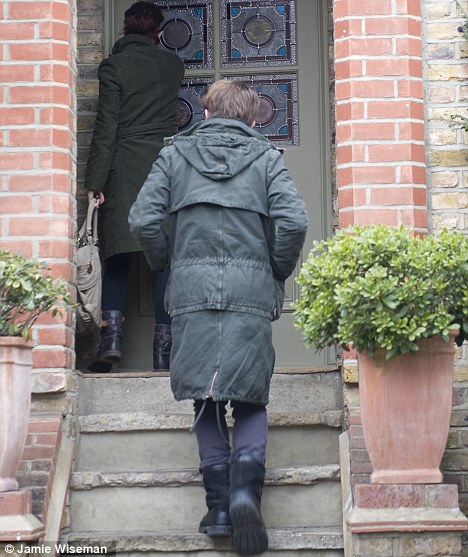 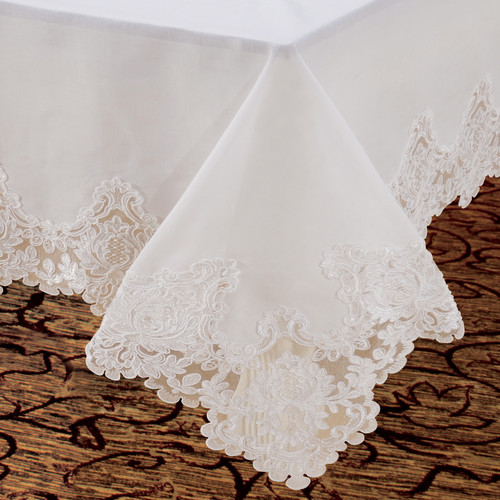 vinegar
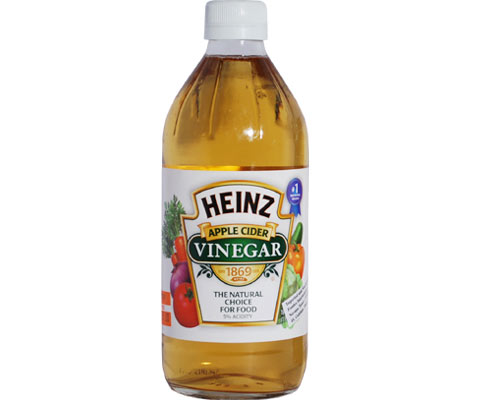 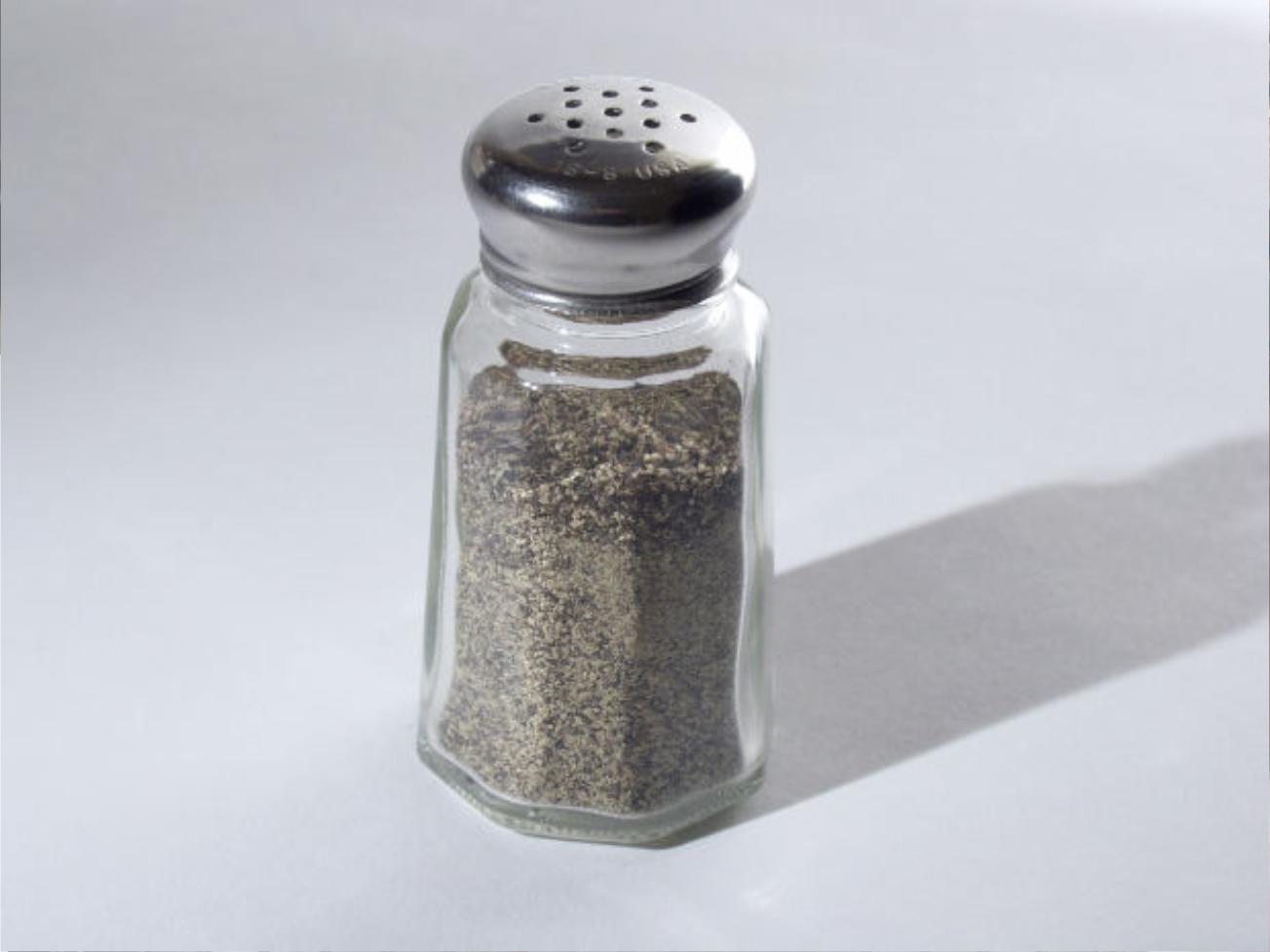 napkin
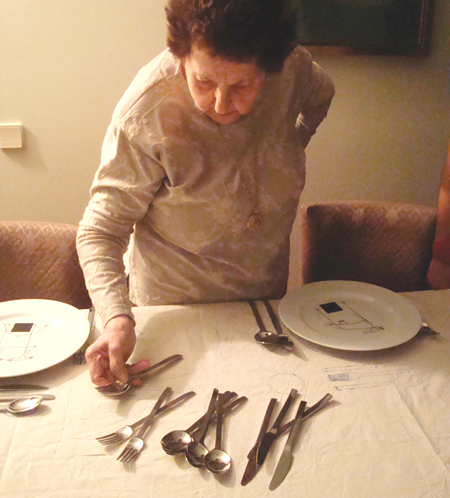 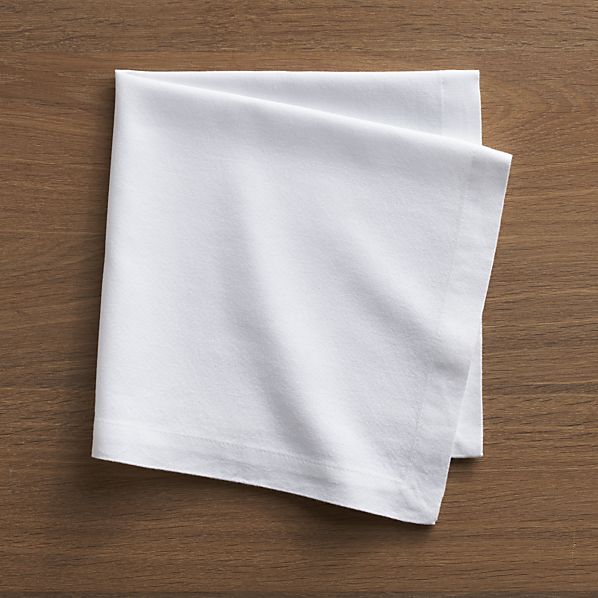 sideboard
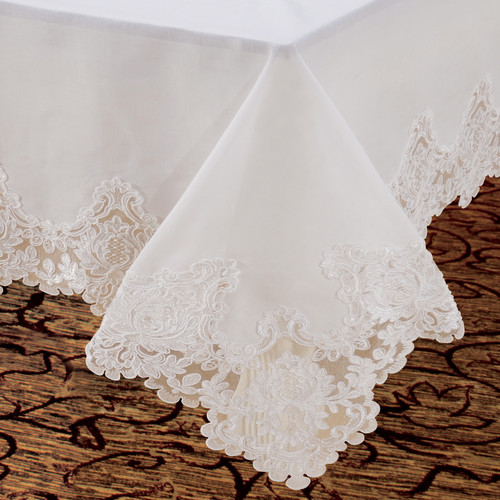 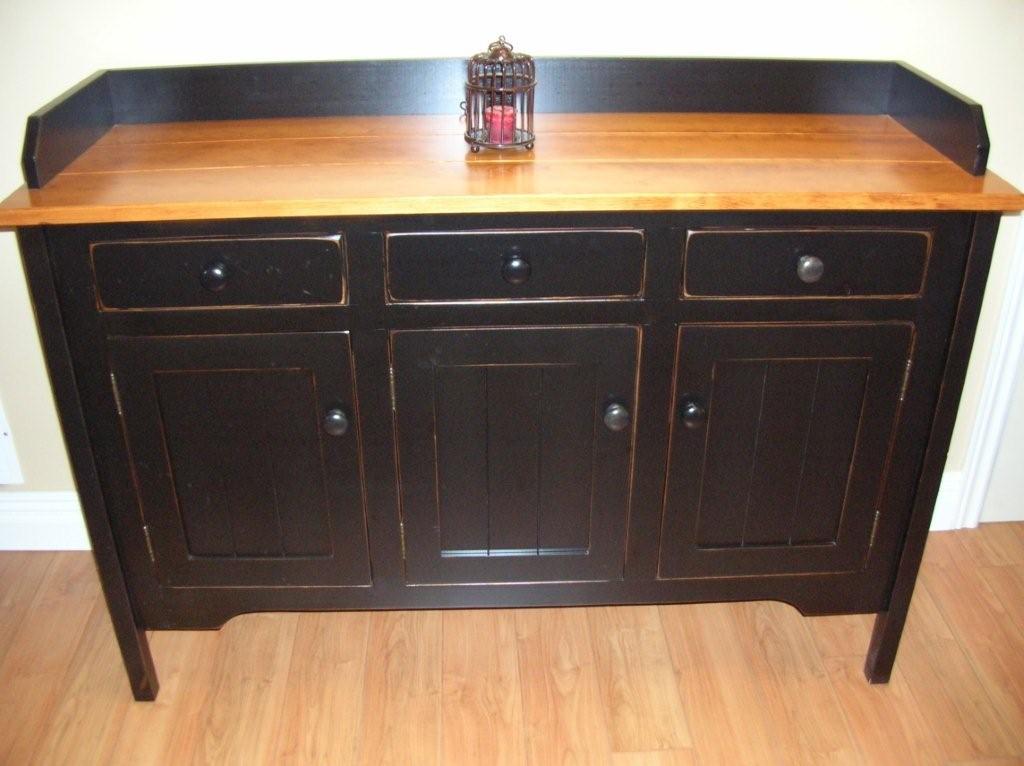 pepper
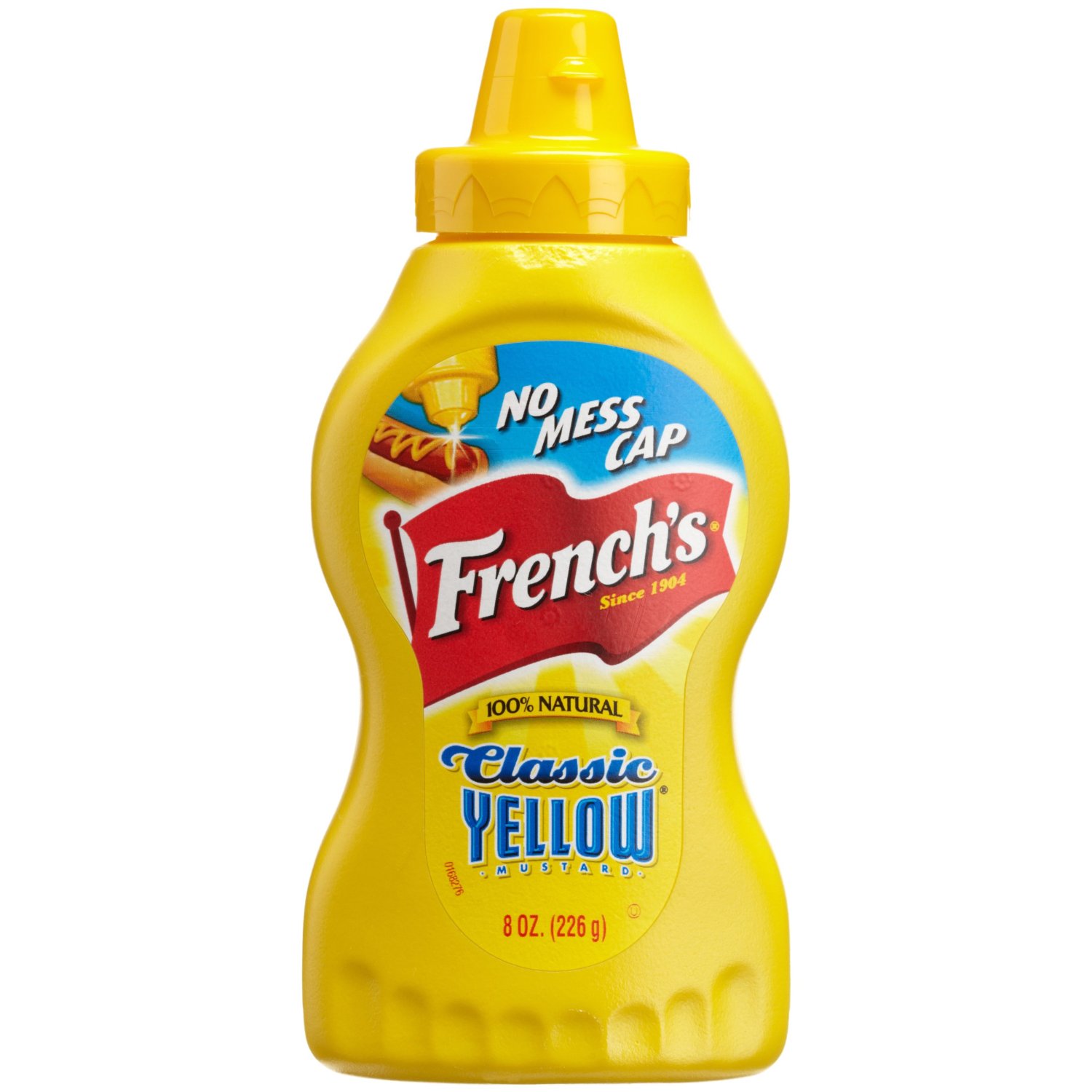 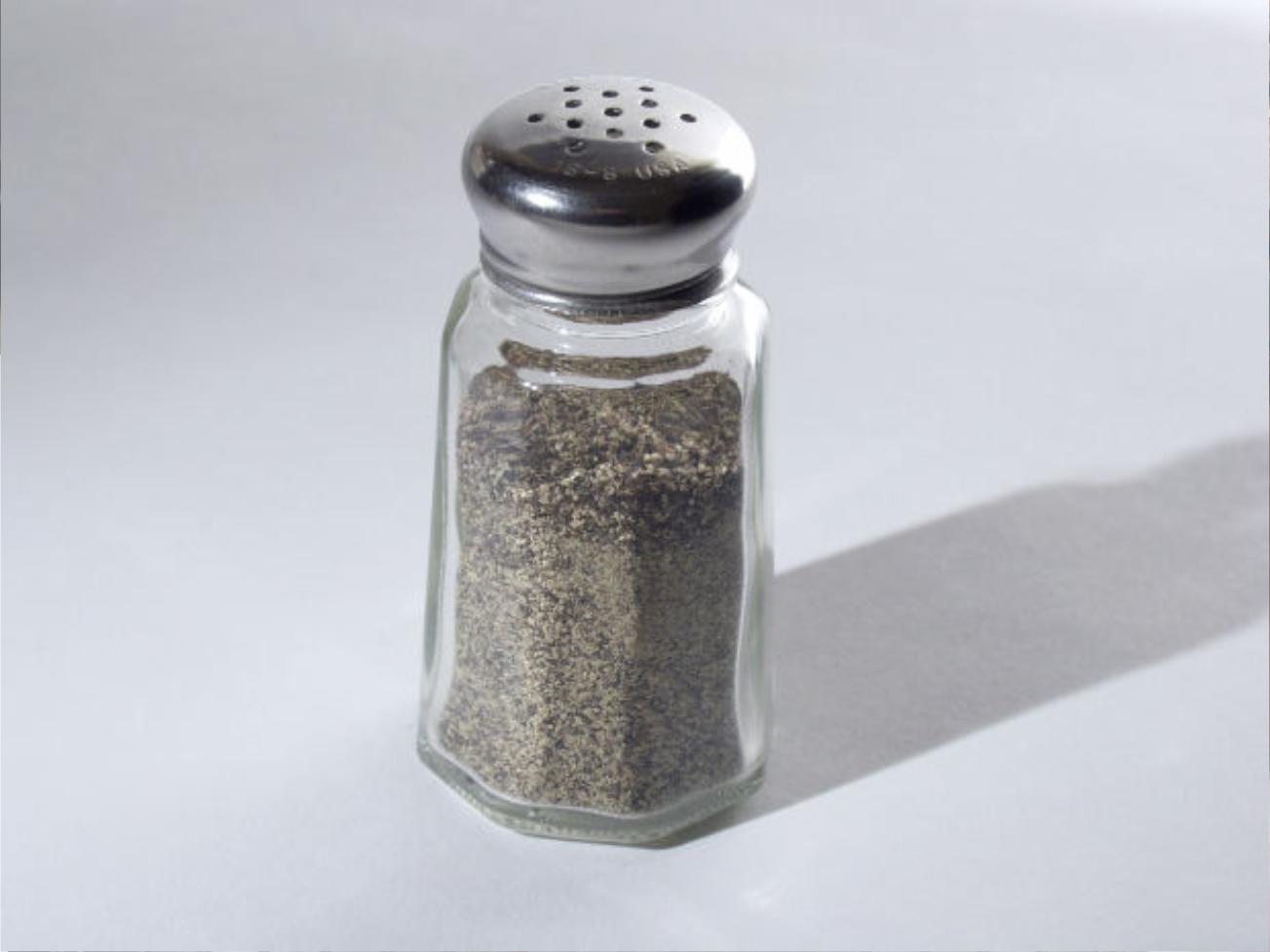 tablecloth
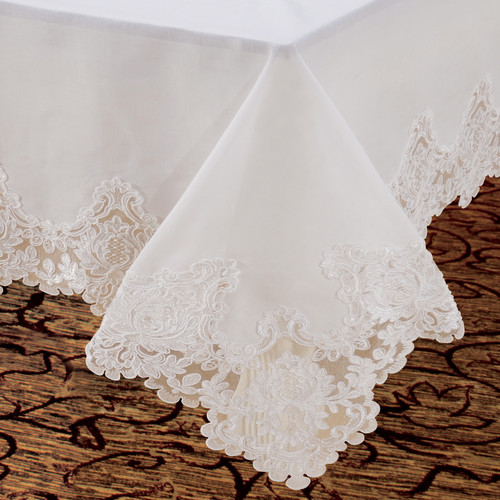 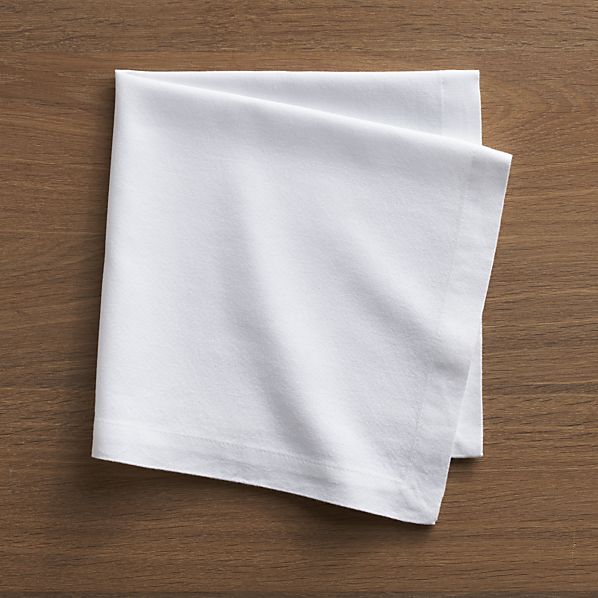 lay the table
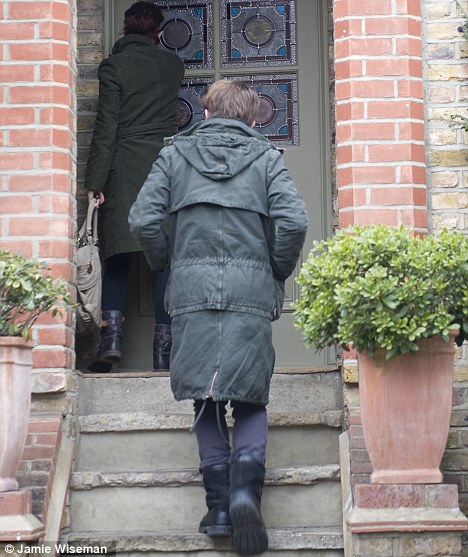 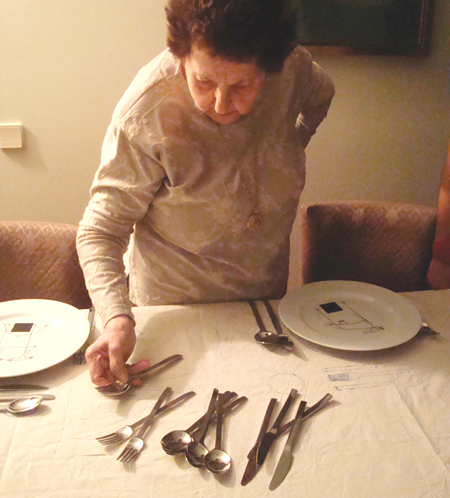 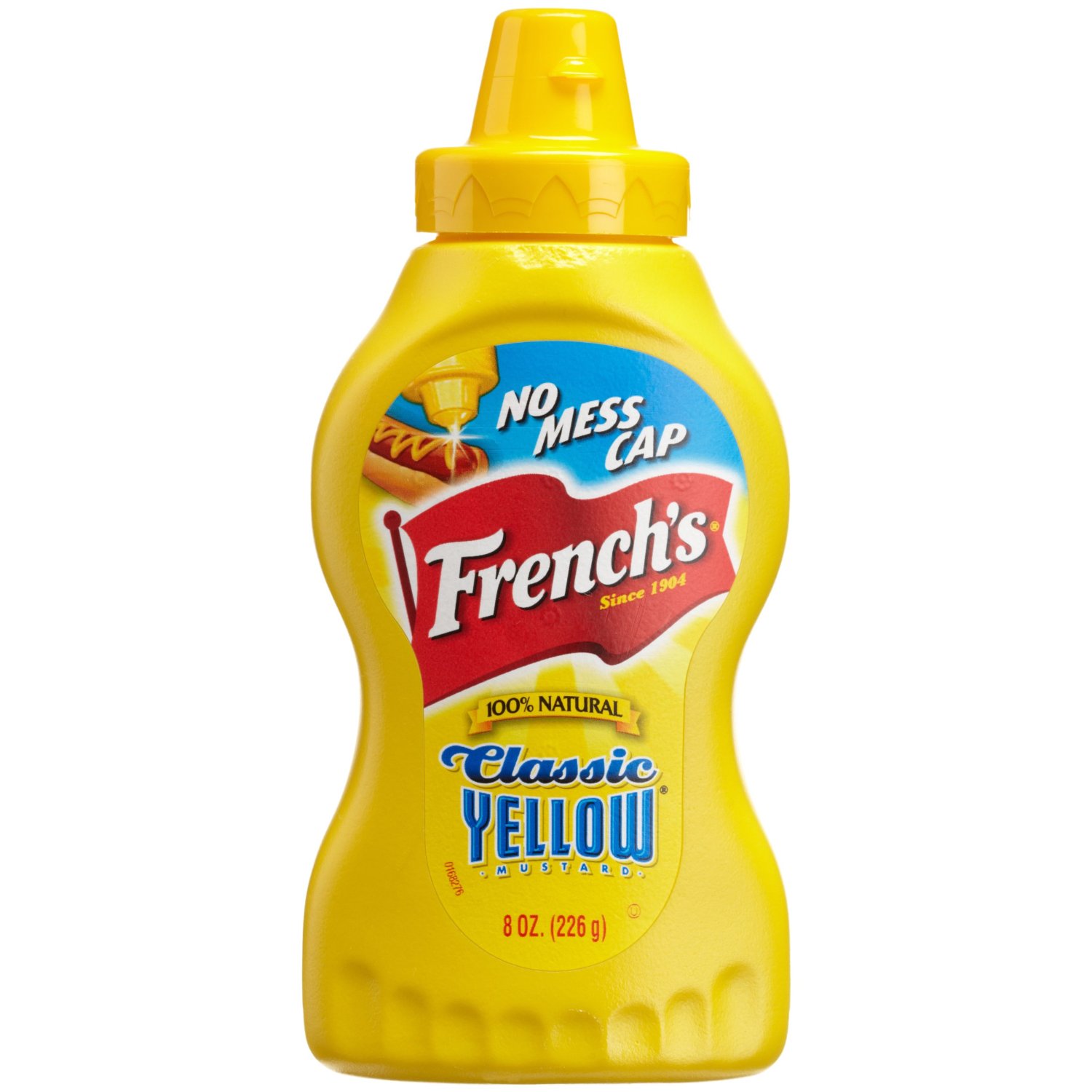 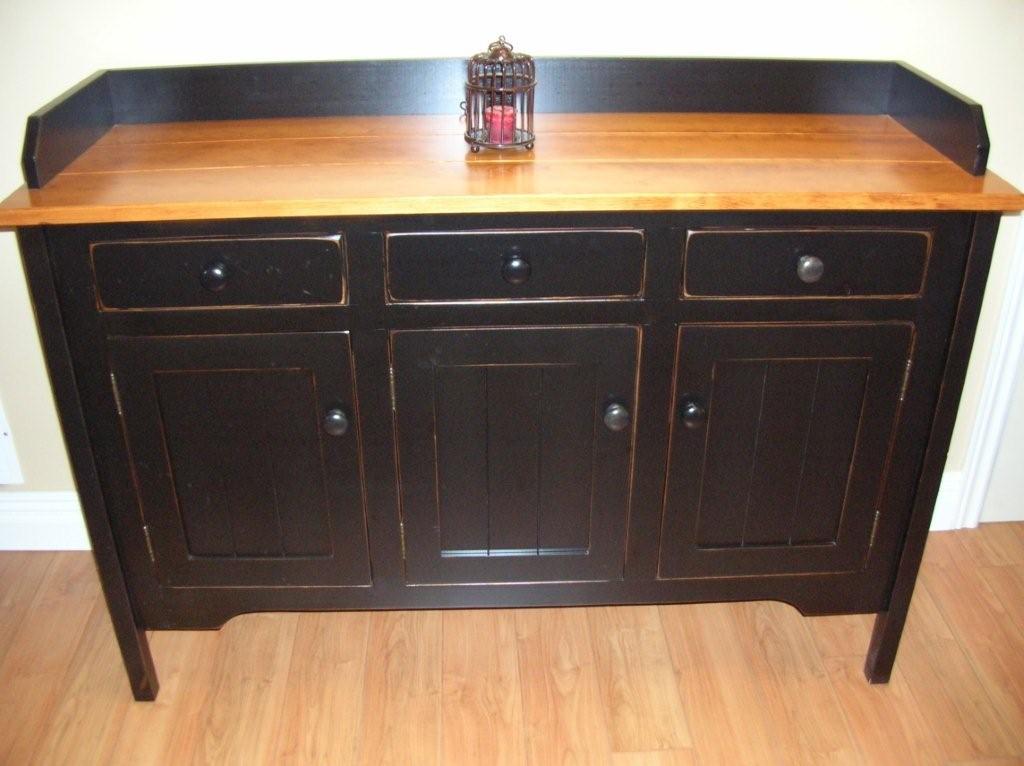 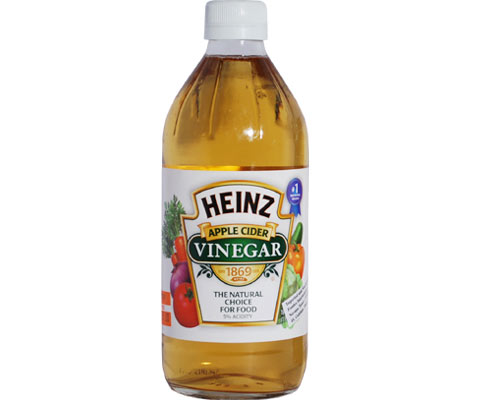 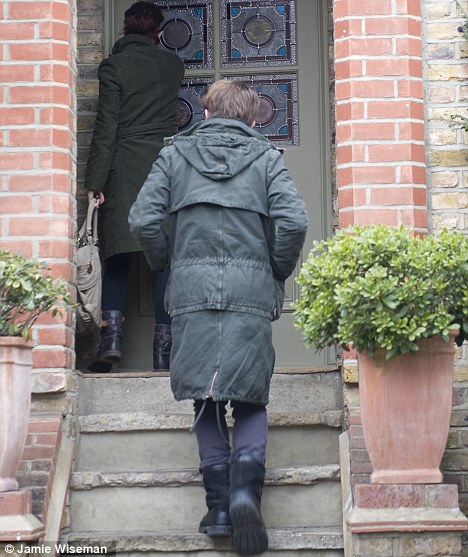 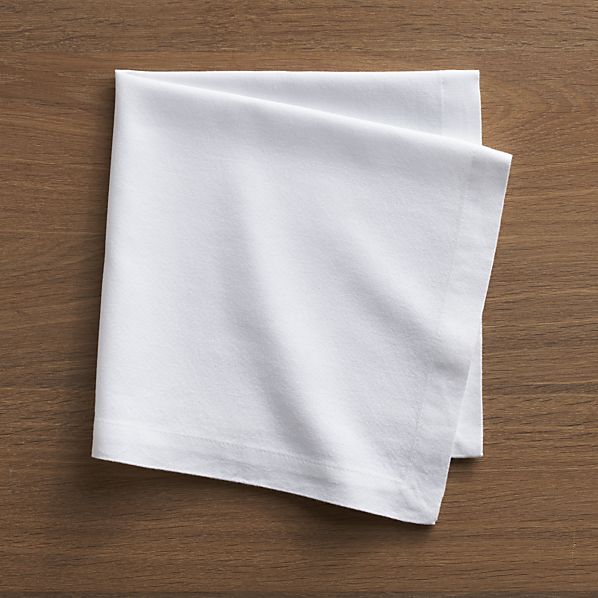 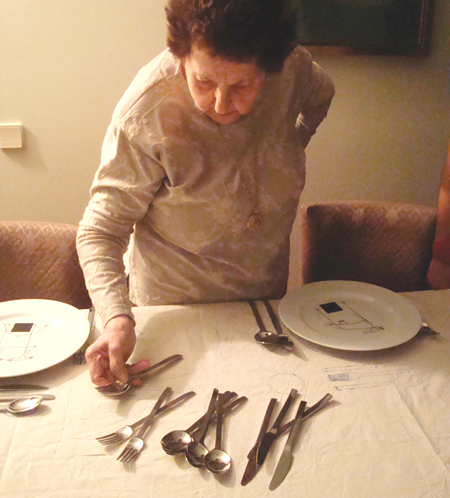 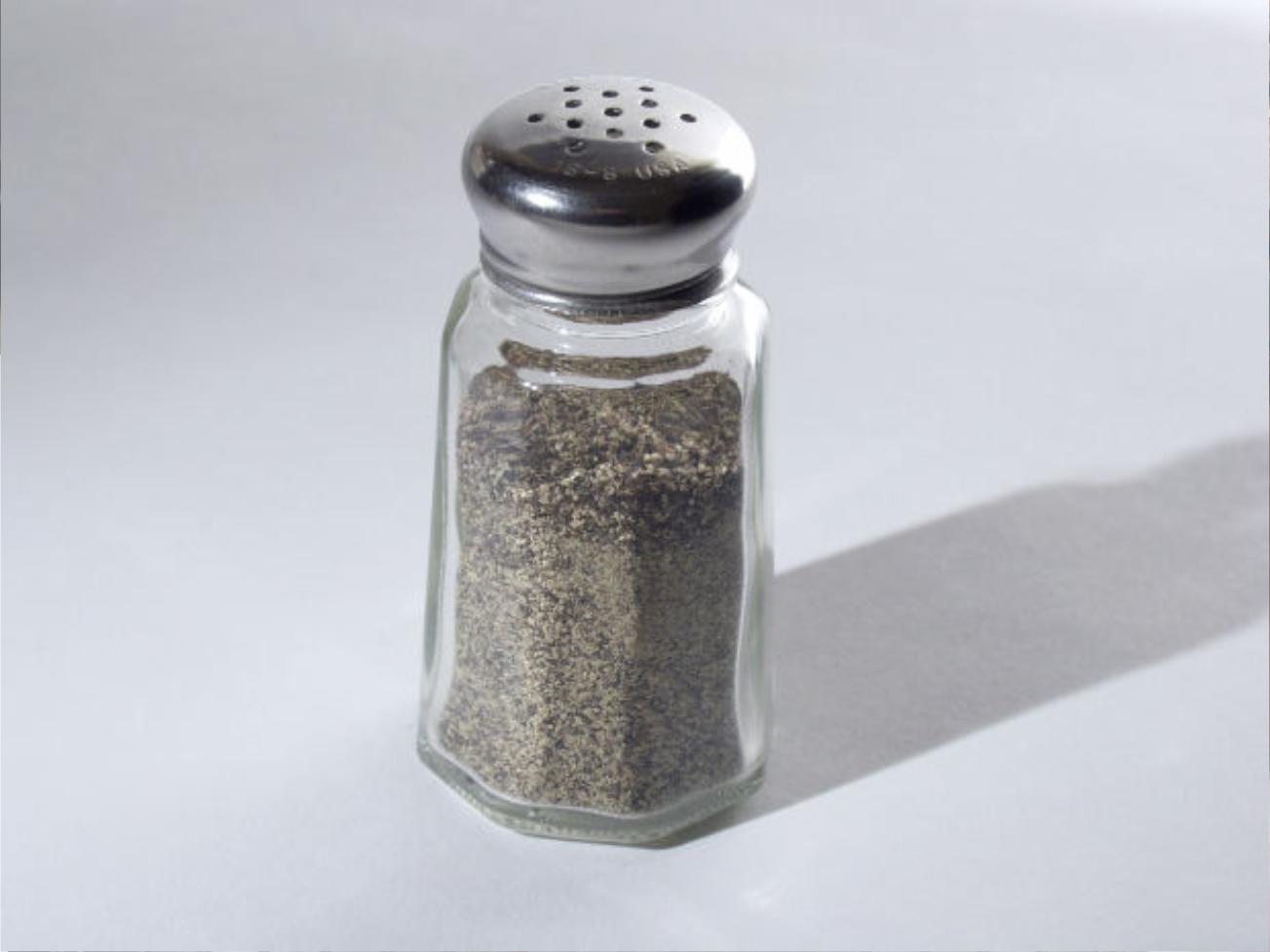 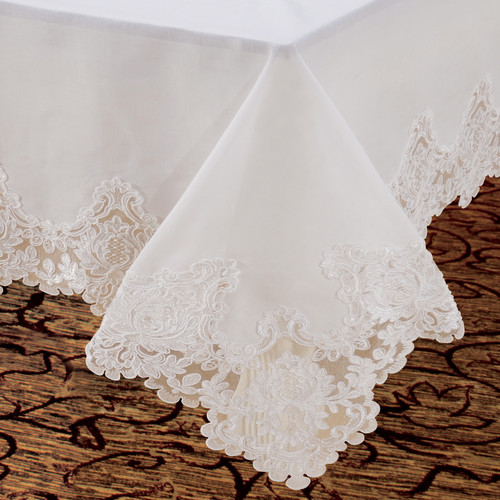 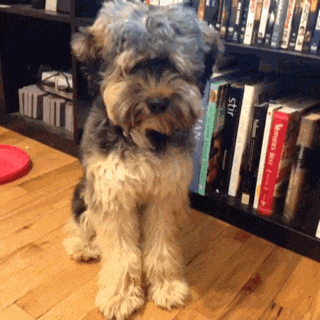 Good Job!